Transformers
Lucas Liu, John Kang, Wei Sun
03/19/2024 and 04/02/2024
Large Language Models and Transformer
GPT – Generative Pre-trained Transformers
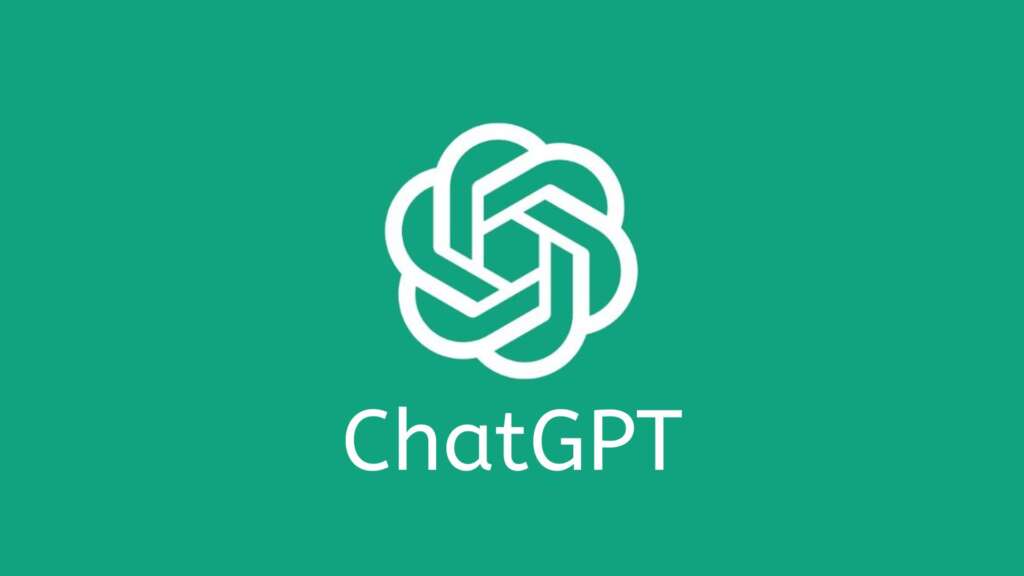 BERT - Bidirectional Encoder Representations from Transformers
Bard is now Gemini
LLaMA - Large Language Model Meta AI
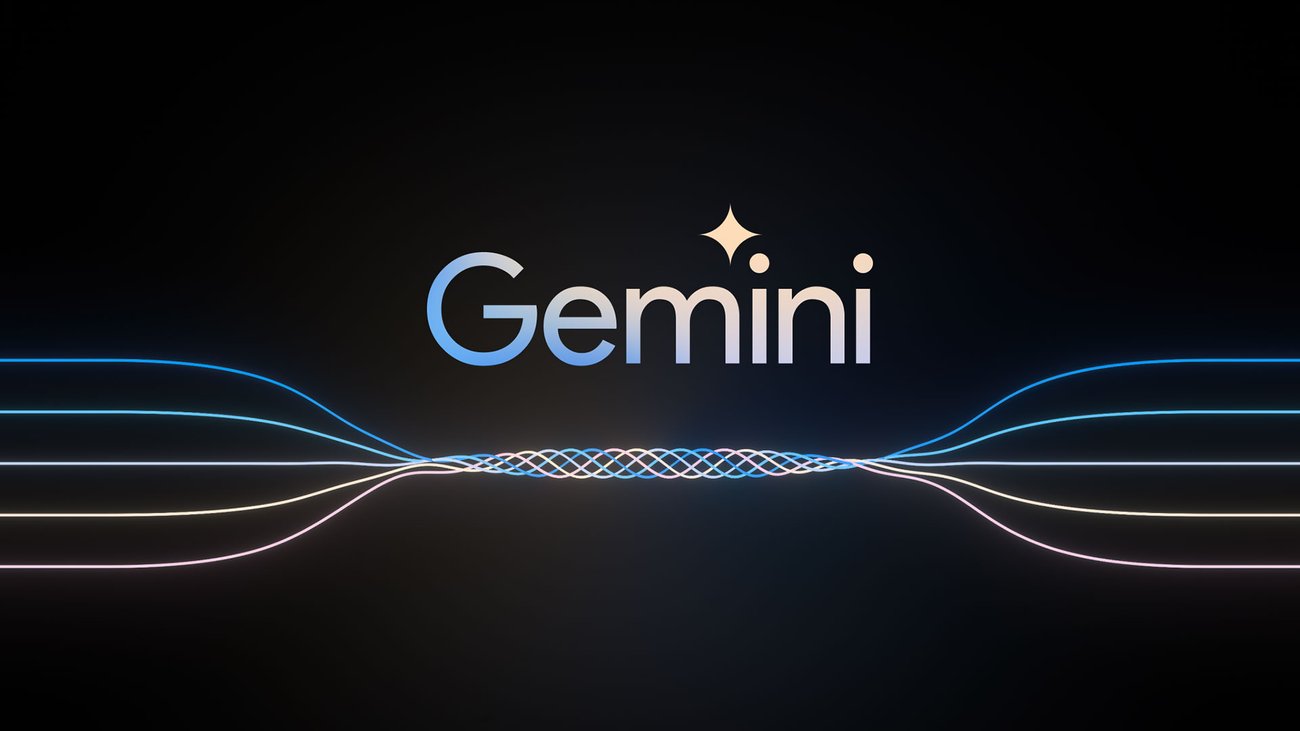 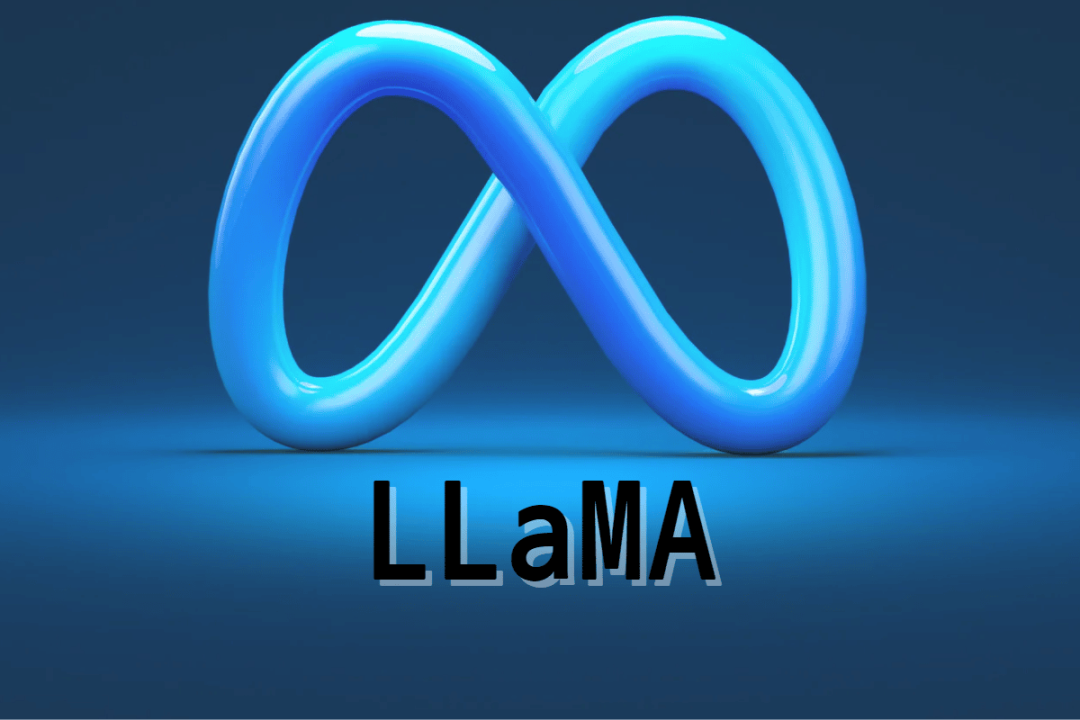 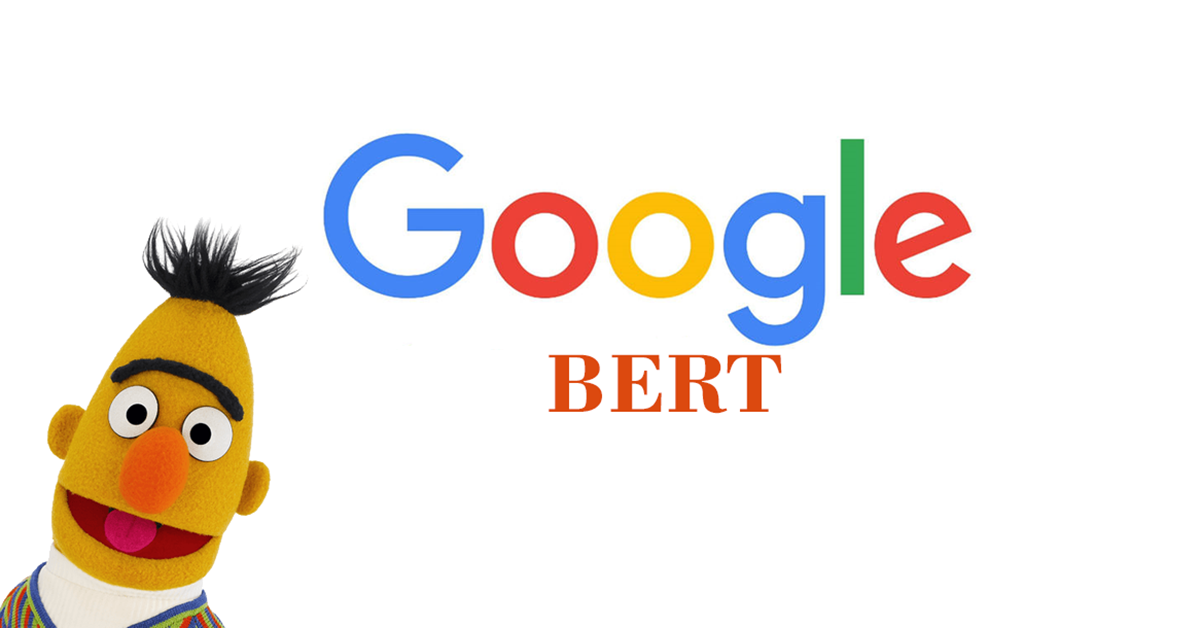 ChatGPT
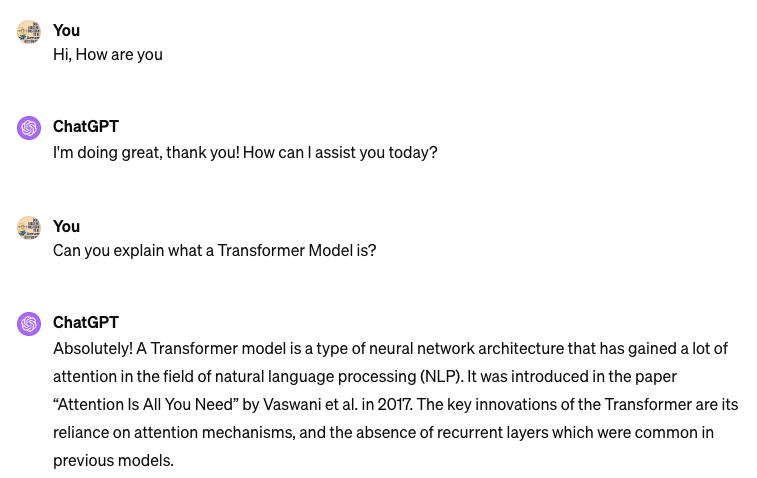 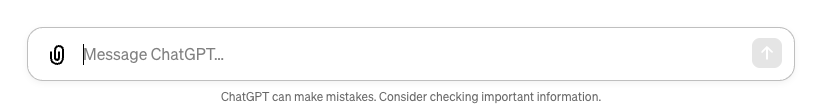 Attention is All You Need
Vaswani, Ashish, et al
Transformer
Sequence transduction model: Convert input sequence into an output sequence.
Text Generation
Translation
I am doing great.
谢谢你
Transformer
Transformer
How are you?
Thank you
Other Tasks: Text summarization, Sentiment analysis, Image Classification , etc.
Recurrent Neural Network vs Transformer
Recurrent Neural Networks
To process a sequence of words, it is natural to adopt a recurrent process: use the output of the first k-words as the input when process the k+1-th word. 
They often struggle with long-range dependencies
They cannot be easily parallelized due to their sequential nature
Transformers
They process the entire sequence simultaneously instead of sequentially, thus enable paralleled computing
They rely entirely on attention to compute representations of  the input.
An attention score is computed as the similarity of two words in the sentence.
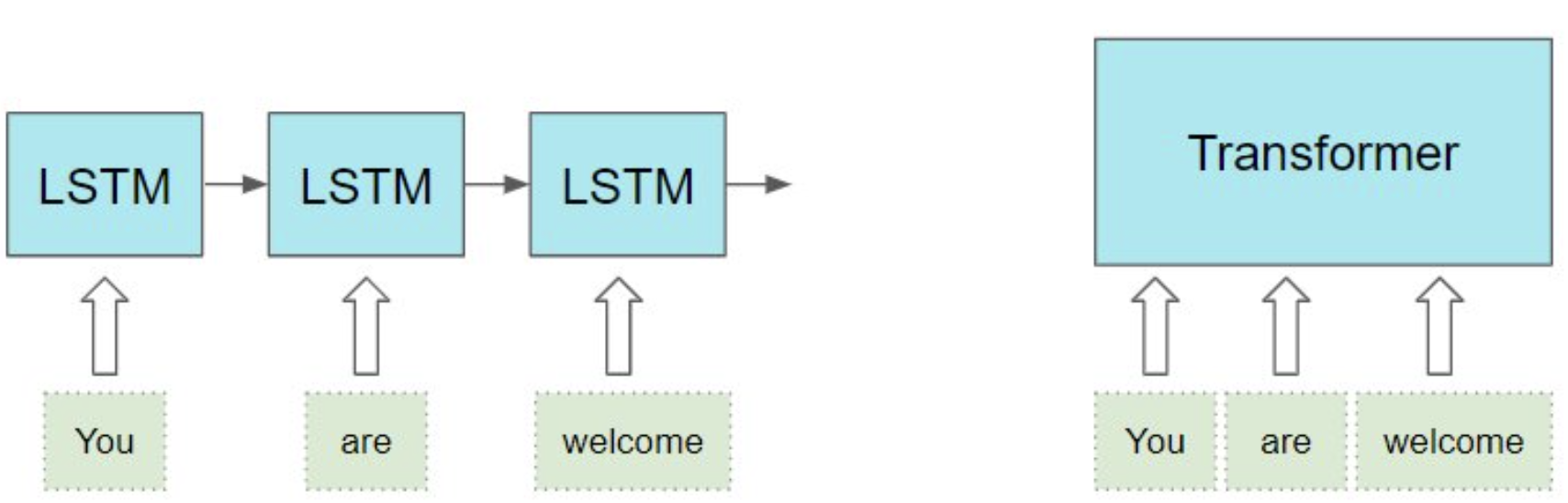 Image from https://towardsdatascience.com/transformers-explained-visually-part-1-overview-of-functionality-95a6dd460452
Attention
“An attention mechanism relating different positions of a single sequence in order to compute a representation of the sequence”
Associate each words to other words
Allows the model to focus on the most important parts of the sequence
0.6
0.2
0.1
….
Hi
How
are
you
….
….
….
….
Attention Example1
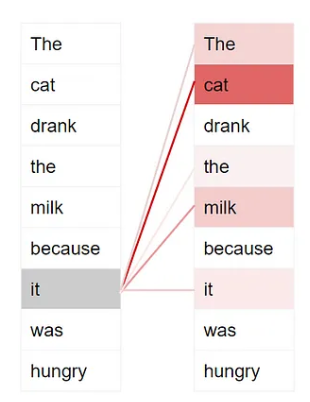 Output
complete sentence
The cat drank the milk because it was hungry.
Transformer
Input
Incomplete sentence
The cat drank the milk because
Dark color represent higher attention
https://towardsdatascience.com/transformers-explained-visually-part-1-overview-of-functionality-95a6dd460452
Attention Example2
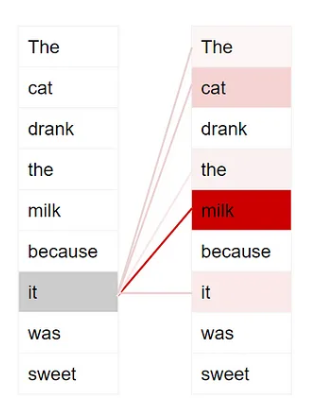 Output
complete sentence
The cat drank the milk because it was sweet.
Transformer
Input
Incomplete sentence
The cat drank the milk because
https://towardsdatascience.com/transformers-explained-visually-part-1-overview-of-functionality-95a6dd460452
Transformer
Decoder
Encoder
Vaswani, Ashish, et al.
Example
Text Generation
Output
I am doing great.
Transformer
Input
How are you?
Input Embedding
Encoder
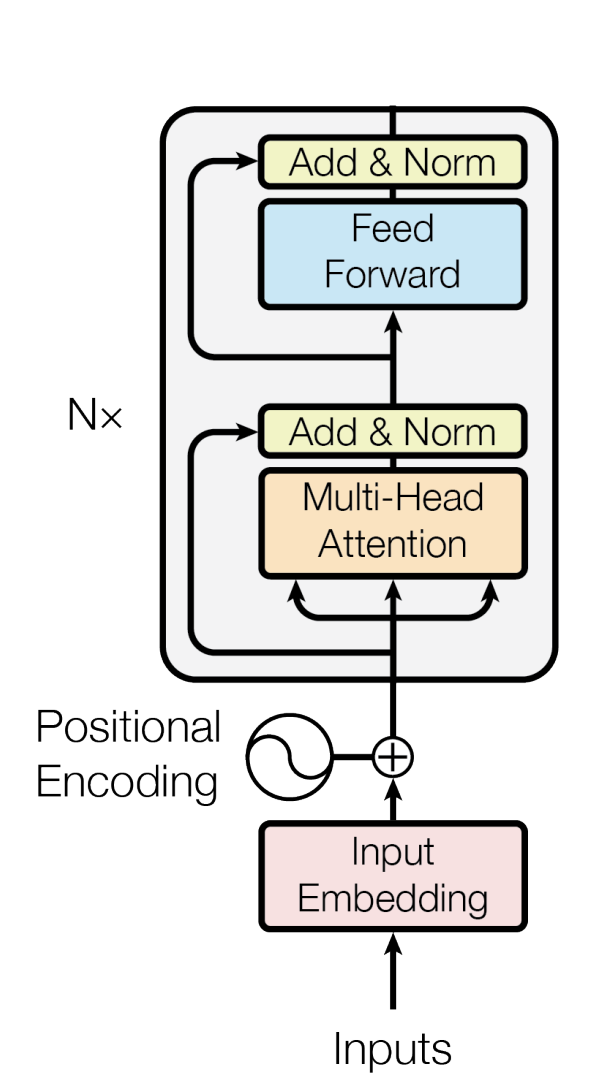 Input
Embedding
Hi
How
are
you
Use sin and cos wave frequency to encode the positional information
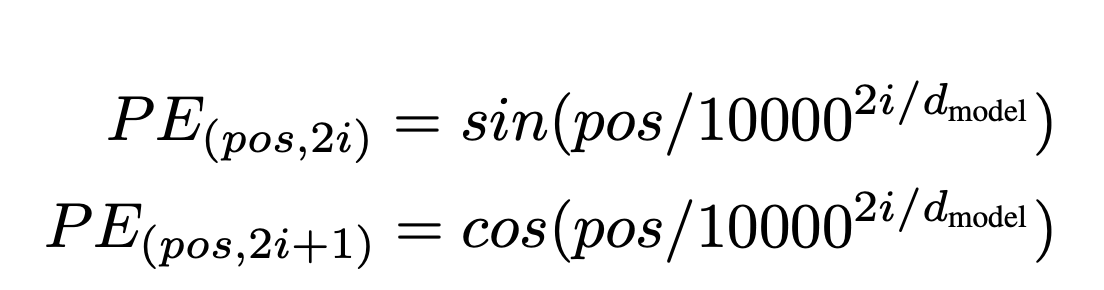 Position Encoding
Positional
Input 
Embedding
Encoder
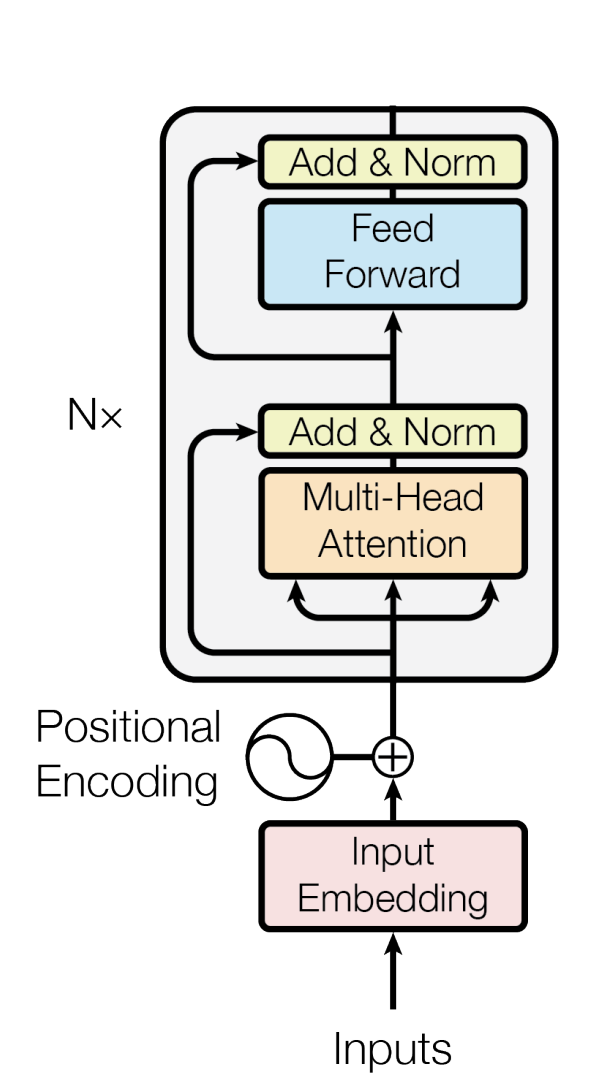 Combine
Positional Encoding
Position
pos = 0
pos = 1
pos = 2
pos = 3
Input
Embedding
Hi
How
are
you
Encoder Layer
Encoded
Input
Encoder
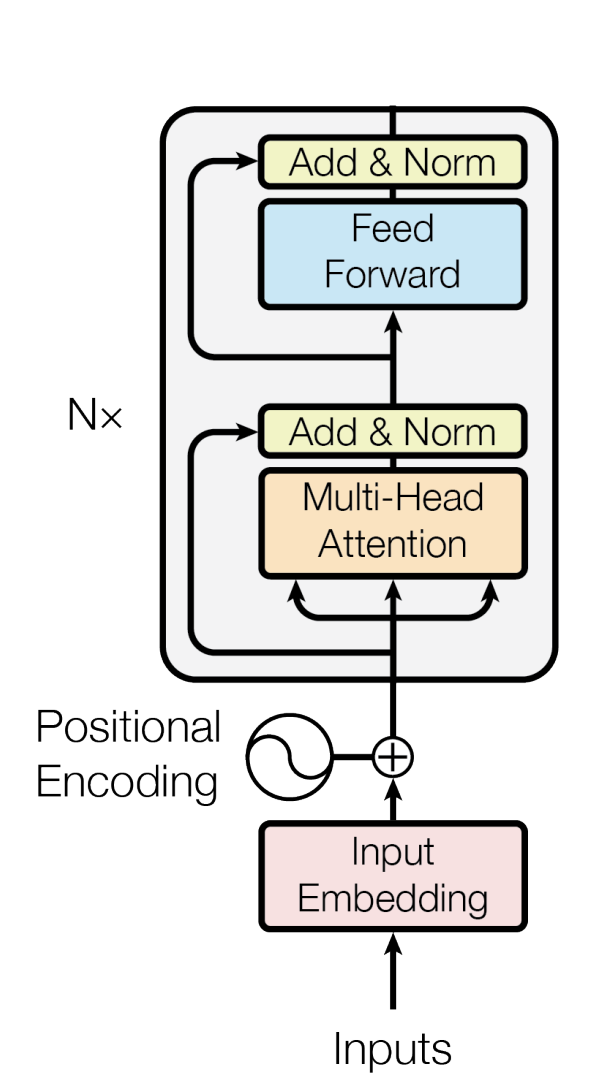 Add & Norm
Feed 
Forward
Add & Norm
Multi-head 
Attention
Positional
Input
Multi-Head Attention and Self-Attention
Add & Norm
Self-Attention
Feed 
Forward
Scaled Dot-Product Attention
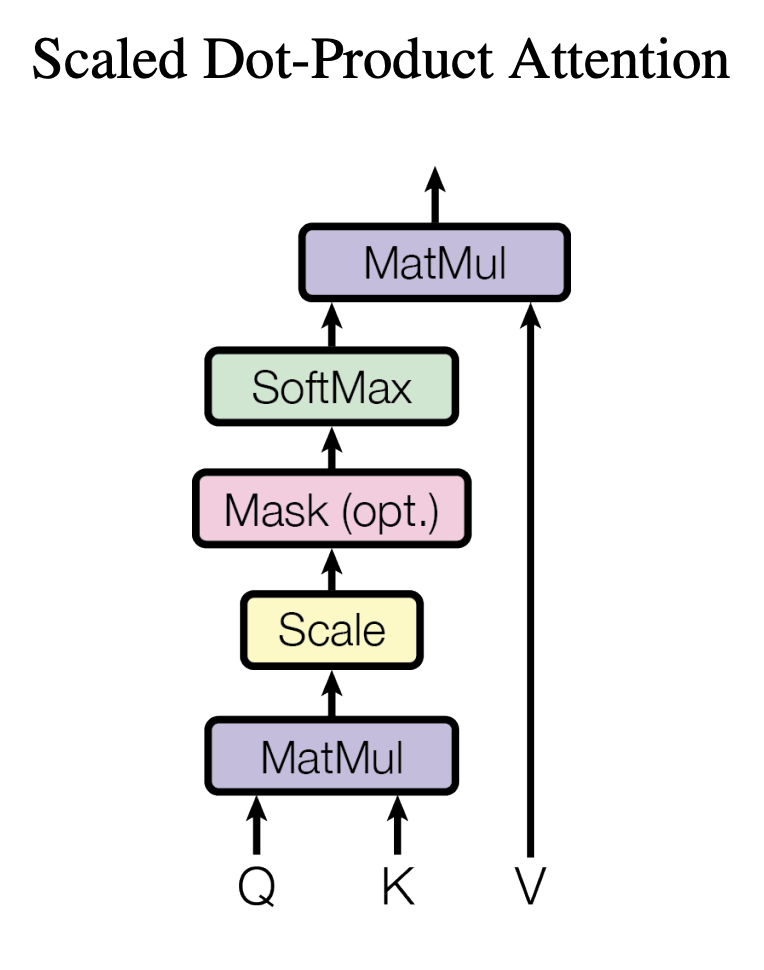 Multi-Head Attention
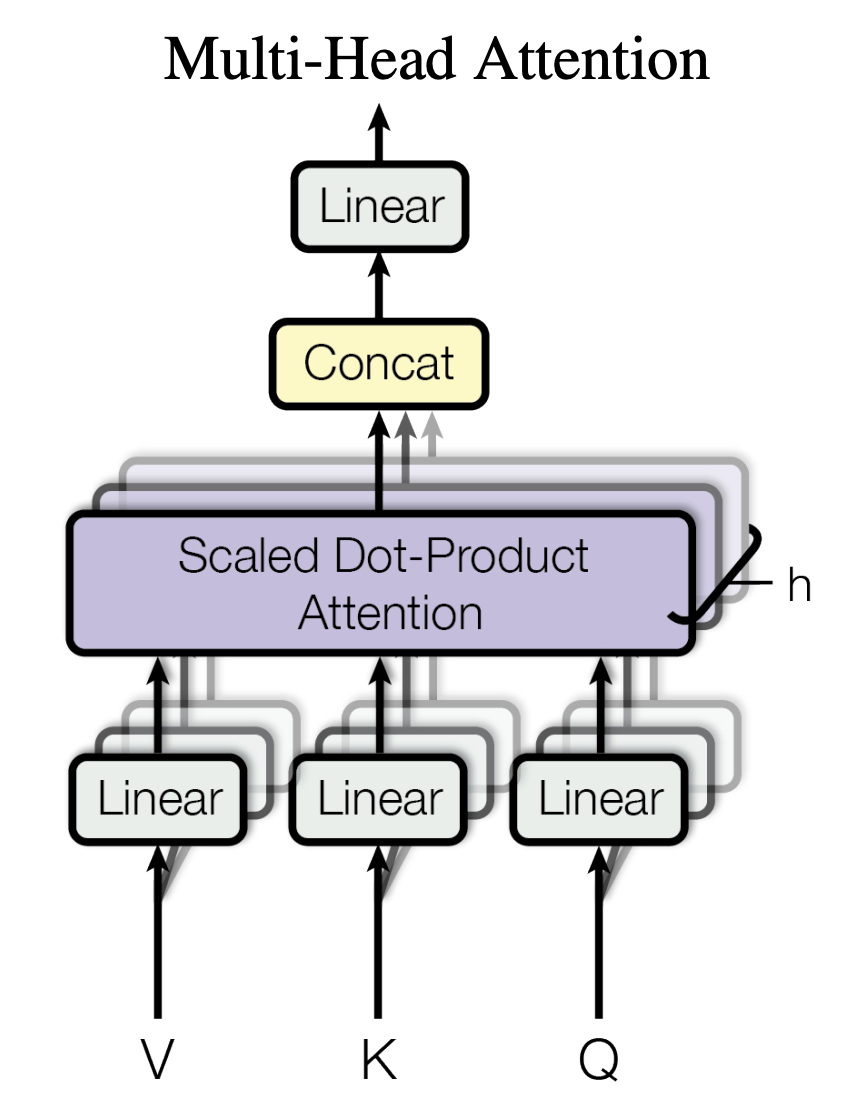 Add & Norm
Multi-head 
Attention
V: Value, K: Key, Q: Query  (Hidden States)
Use these states to compute attention and encoded input representation
Query, Key and Value
Key
Value
Query
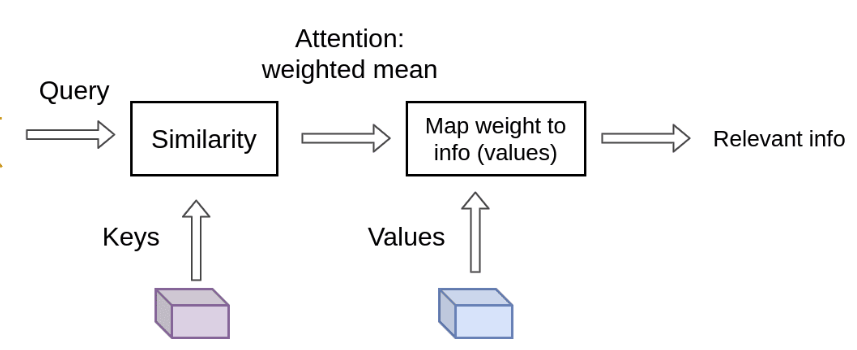 Linear
Linear
Linear
Image from https://theaisummer.com/transformer/
Hi
How
seq
are
you
Self-Attention for one word
For each word in the query, find the its association with a set of keys
The dot-product of the query with all the keys (attention weights)
Attention Weights
Hi
are
Hi
How
you
are
How
×
are
are
are
Hi
How
you
you
The encoded representation is a weighted sum of the values
Attention Weights
Encoded Representation
are
Hi
How
you
Hi
×
are
are
How
are
you
Self-Attention
Hi
How
are
you
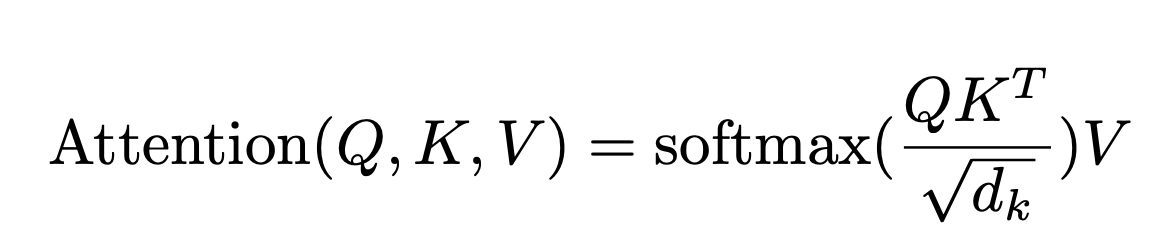 Q
Hi
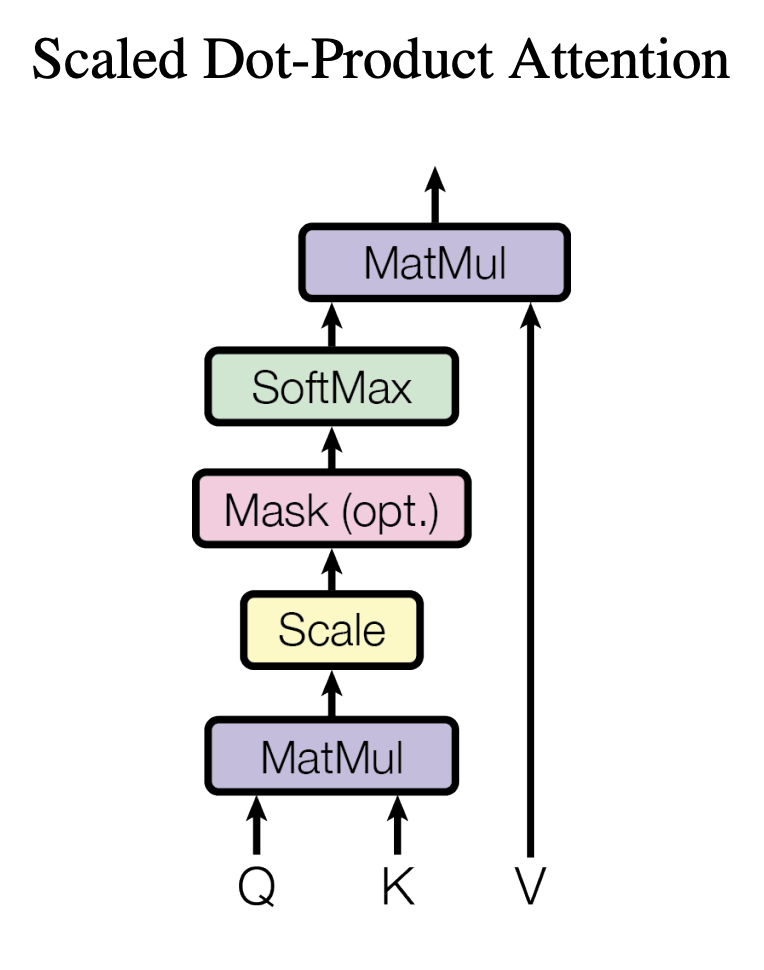 seq
How
×
are
you
Attention Weights
Attention Weights
seq
Value
Encoded Representation
×
seq
seq
Multi-Head Attention
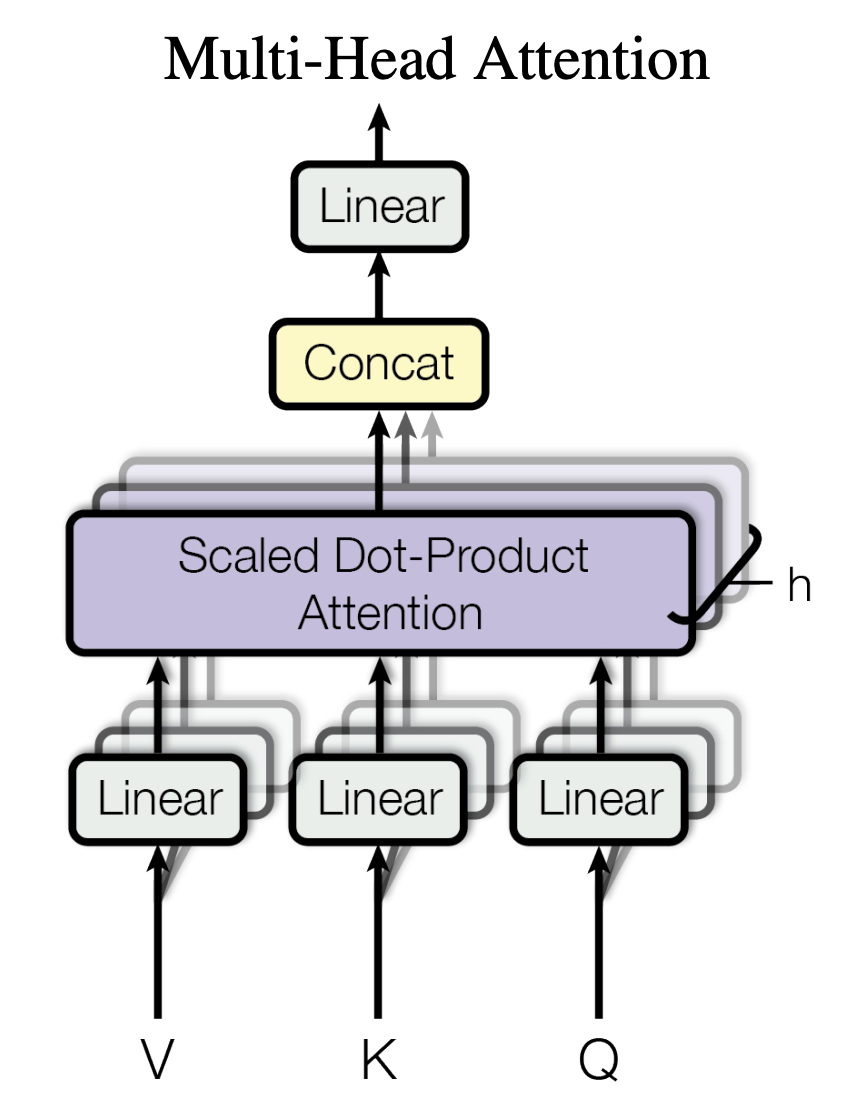 Each head learns a different aspect of sentence. 
One head might see the relationship between nouns
Another head may see relationship between nouns and verbs.
These heads can also be vectorized and computed in parallel.
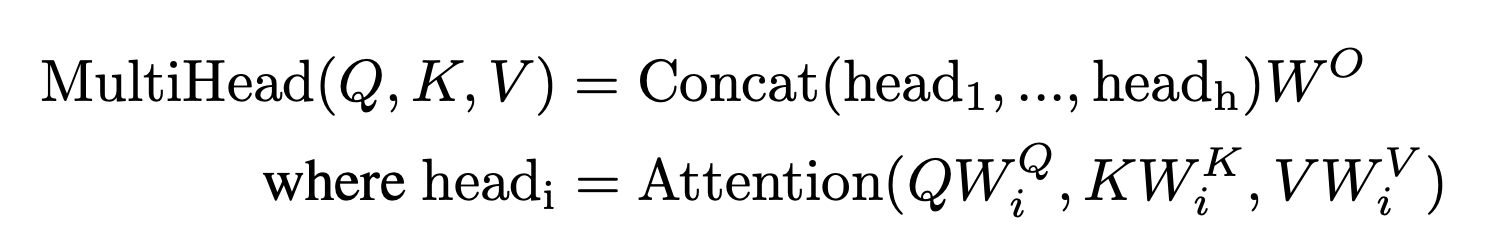 Multi-Head Attention​
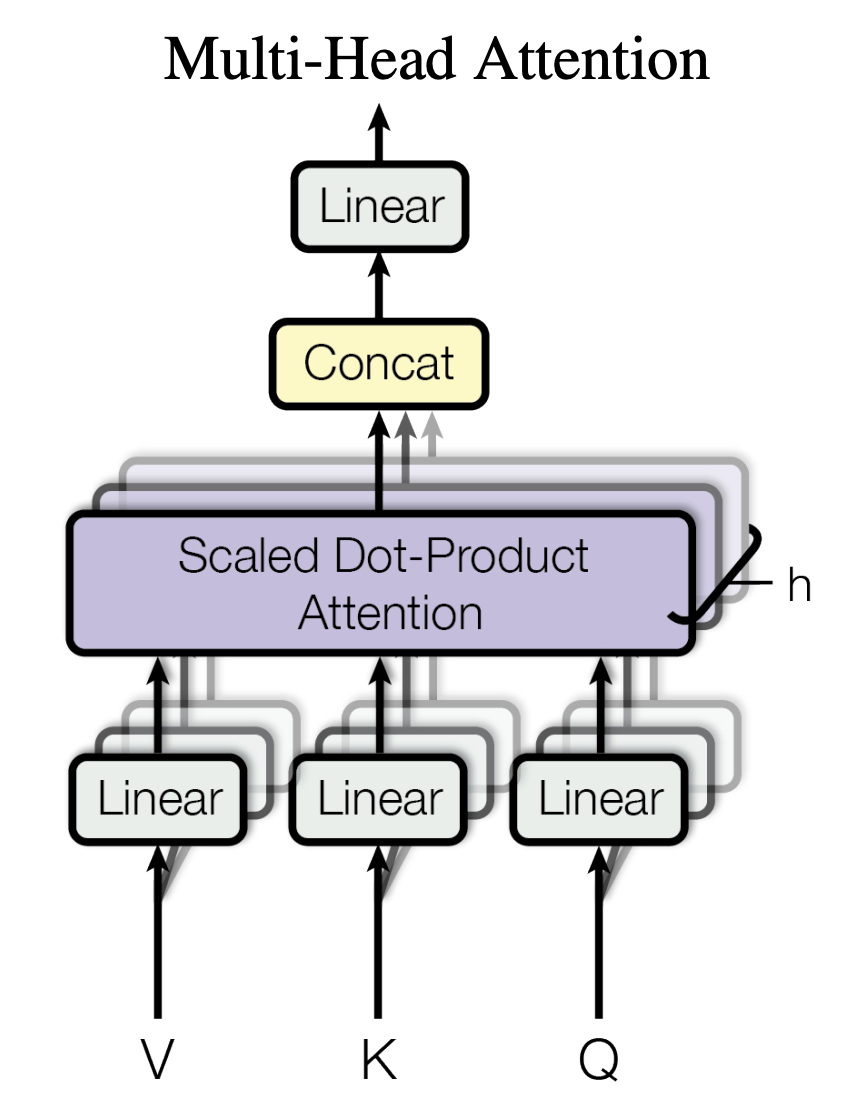 Output
Linear
Concatenated Output
Output1
Output2
Self-Attention Head 1
Self-Attention Head 2
Value1
Value2
Query2
Query1
Key1
Key2
1
2
Value
Query
Key
Multi-Head Attention​
Output
Linear
Query
Value
Key
Concatenated Output
Output1
Output2
Self-Attention Head 1
Self-Attention Head 2
Value1
Value2
Query2
Query1
Key1
Key2
1
2
Linear
Linear
Linear
Linear
Linear
Linear
seq
Input Embedding
Residual Connection and Layer Normalization
Encoder
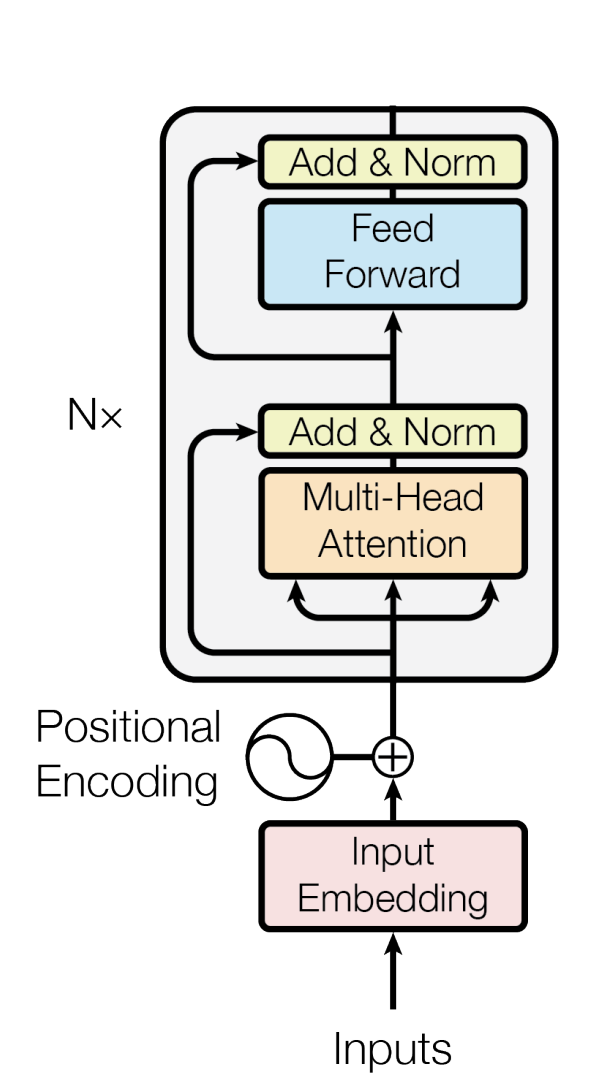 Residual Connection
Add & Norm Output
LayerNorm
Attention Output
Multi-head 
Attention
Residual
Connection
(Add)
Input
Feed Forward
Encoder
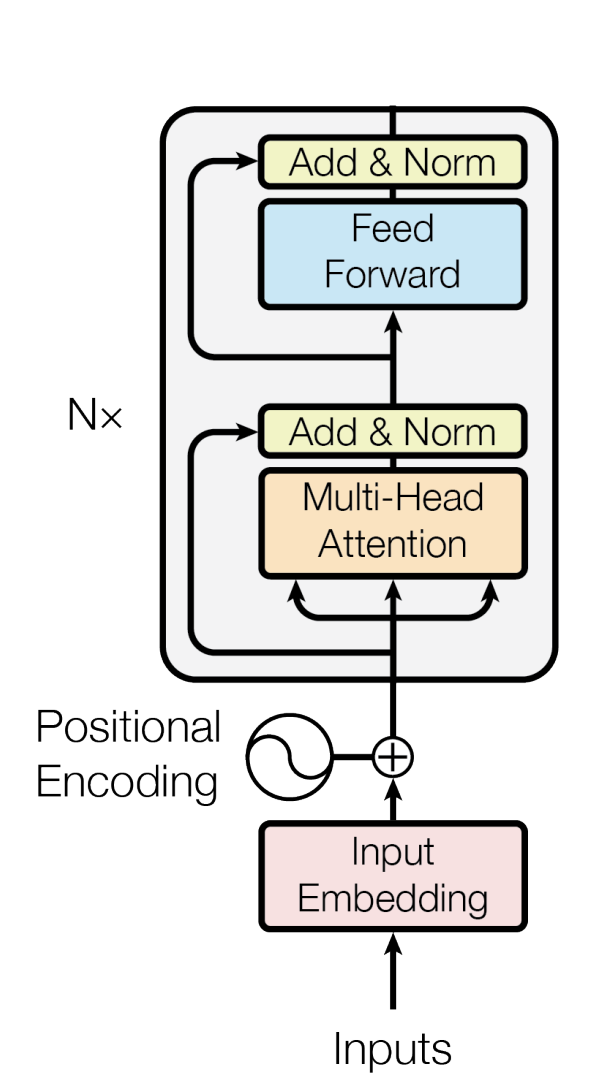 Encoder Output
Linear
Add & Norm
Relu
Linear
Feed Forward Layer
Add & Norm Output
Example
Text Generation
Output
Decoder
I am doing great.
Transformer
Encoder
Input
How are you?
Decoder Layer
Linear Classifier
Encoder- Decoder 
MHA
Decoder 
MHA
Decoder MHA
Output Embeddings
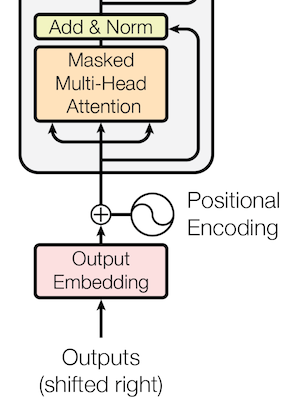 Masked 
Decode MHA
Positional
Output
<Start>     I          am     doing    great
Decoder MHA
Look Ahead Masking
<Start>     I            am          doing      great
<Start>
I
am
Decoder 
MHA
doing
great
Encoder- Decoder MHA
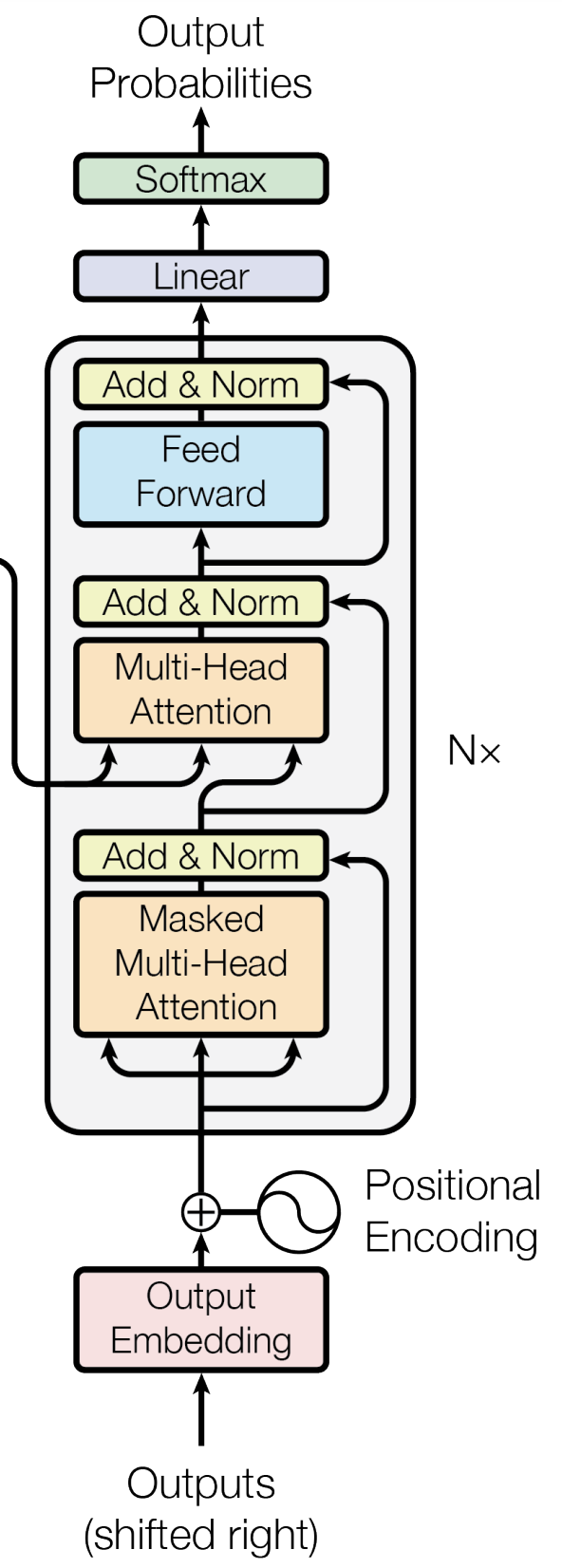 K: Input From Encoder
V: Input From Encoder
Encoder- Decoder 
MHA
Q: Output from Decoder MHA
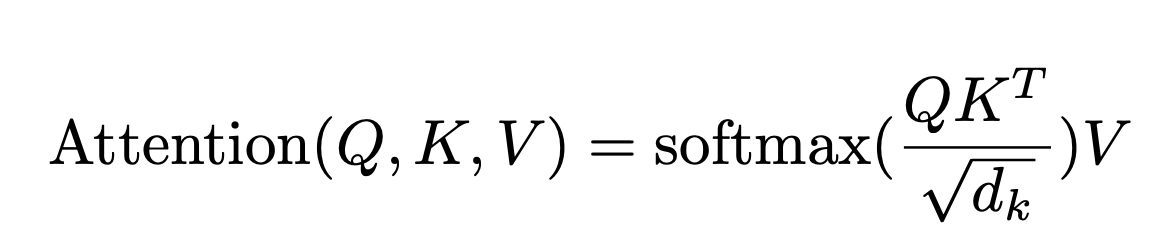 Encoder- Decoder Attention
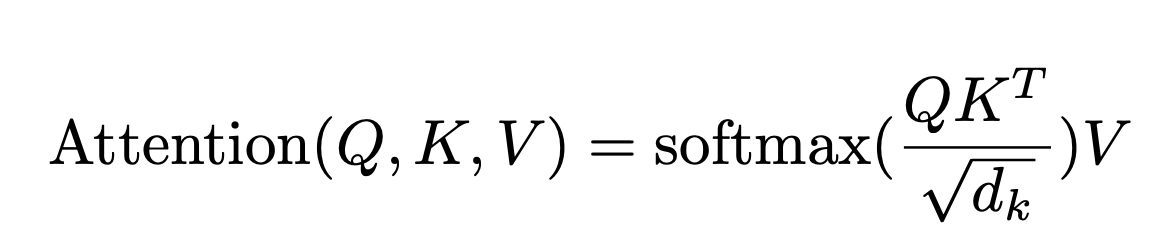 Attention Weights
Key : Input From Encoder
Query: Output from Decoder MHA
How
are
you
Hi
seq
Q
<Start>
seq
×
I
am
seq
doing
great
Attention Weights
Output Representation
Value
×
seq
V: Input From Encoder
Linear Classifier
Index = 4, associated word is Hi
Linear Classifier
…
N Class (Vocab size)
Softmax
Linear
seq
Loss Function
Hi
…
Desired Output
Compare the two distribution and compute the loss.
Bye
…
Untrained Model Output
CE or 
KL-divergence
Loss Score
Parameter  Update
Optimizer
Text Generation
Predicting next word one at a time
Feed previous output into the decoder
Predicted Output:
I
am
doing
great
Text Generation
great
doing
am
I
Previous 
Output
How are you?
I
<Start>
am
doing
great
Vision Transformer (ViT)
Dosovitskiy, Alexey, et al.
Reference
Vaswani, Ashish, et al. "Attention is all you need." Advances in neural information processing systems 30 (2017).
Dosovitskiy, Alexey, et al. "An image is worth 16x16 words: Transformers for image recognition at scale." arXiv preprint arXiv:2010.11929 (2020).
https://towardsdatascience.com/illustrated-guide-to-transformers-step-by-step-explanation-f74876522bc0
Transformer for protein sequences
Use Transformer to study T Cell Receptors
A three-body problem
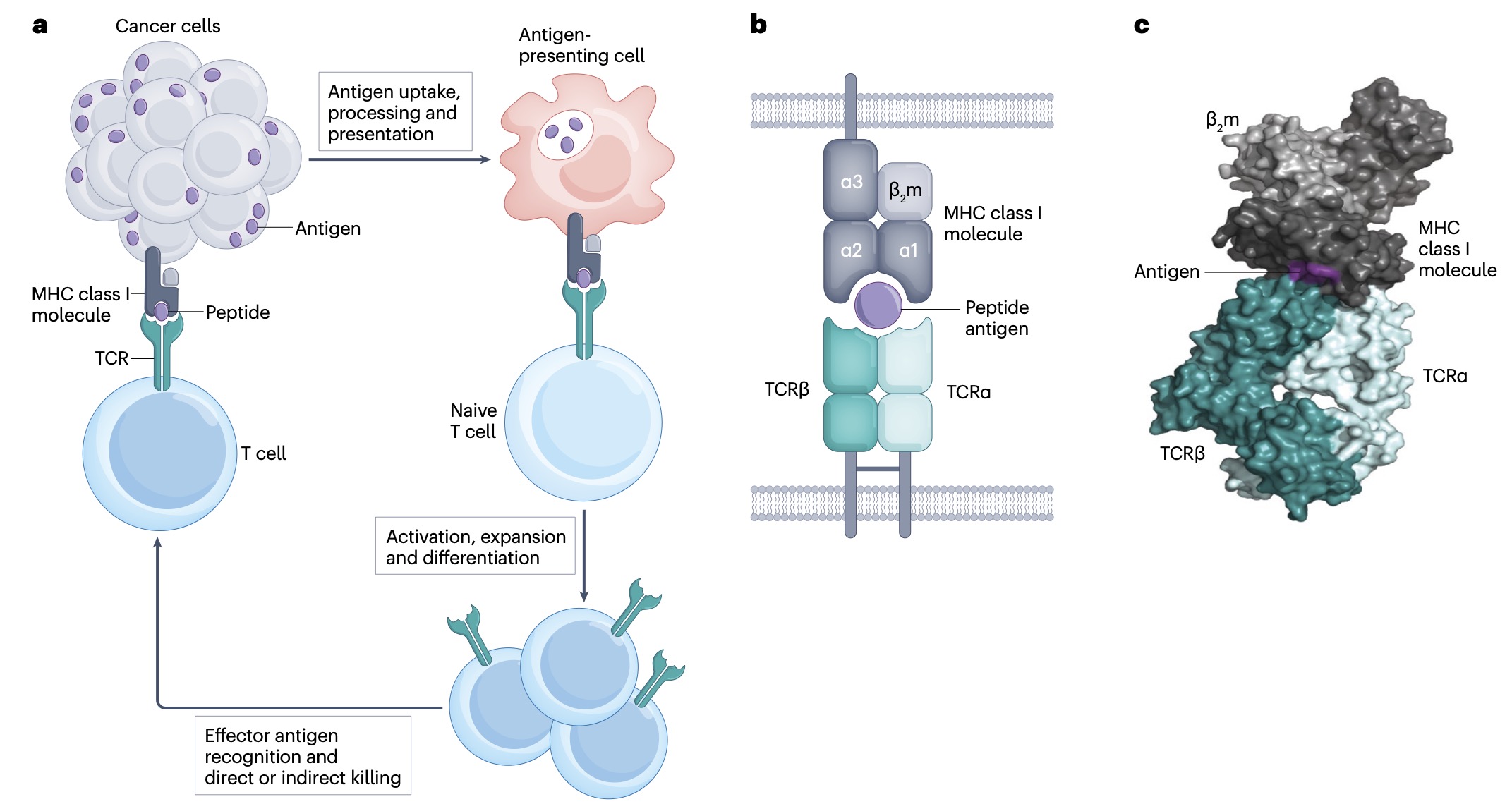 Hudson, et al., 2023. Can we predict T cell specificity with digital biology and machine learning?. Nature Reviews Immunology, 23(8), pp.511-521.
Challenges to predict TCR-antigen interactions: (1) incomplete data
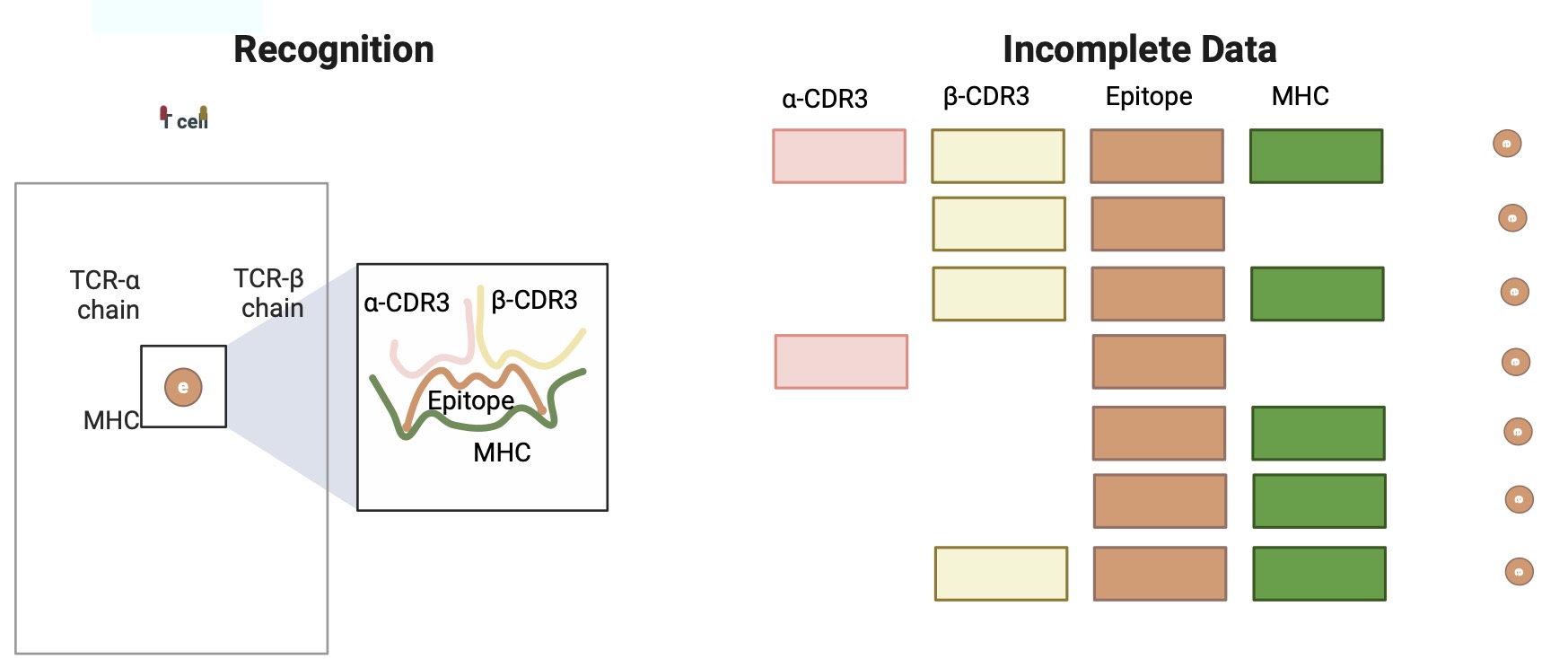 Meynard-Piganeau, B., Feinauer, C., Weigt, M., Walczak, A. M., & Mora, T. (2023). TULIP—a Transformer based Unsupervised Language model for Interacting Peptides and T-cell receptors that generalizes to unseen epitopes. bioRxiv, 2023-07.
Challenges to predict TCR-antigen interactions: (1) incomplete data, (2) bias of negative data
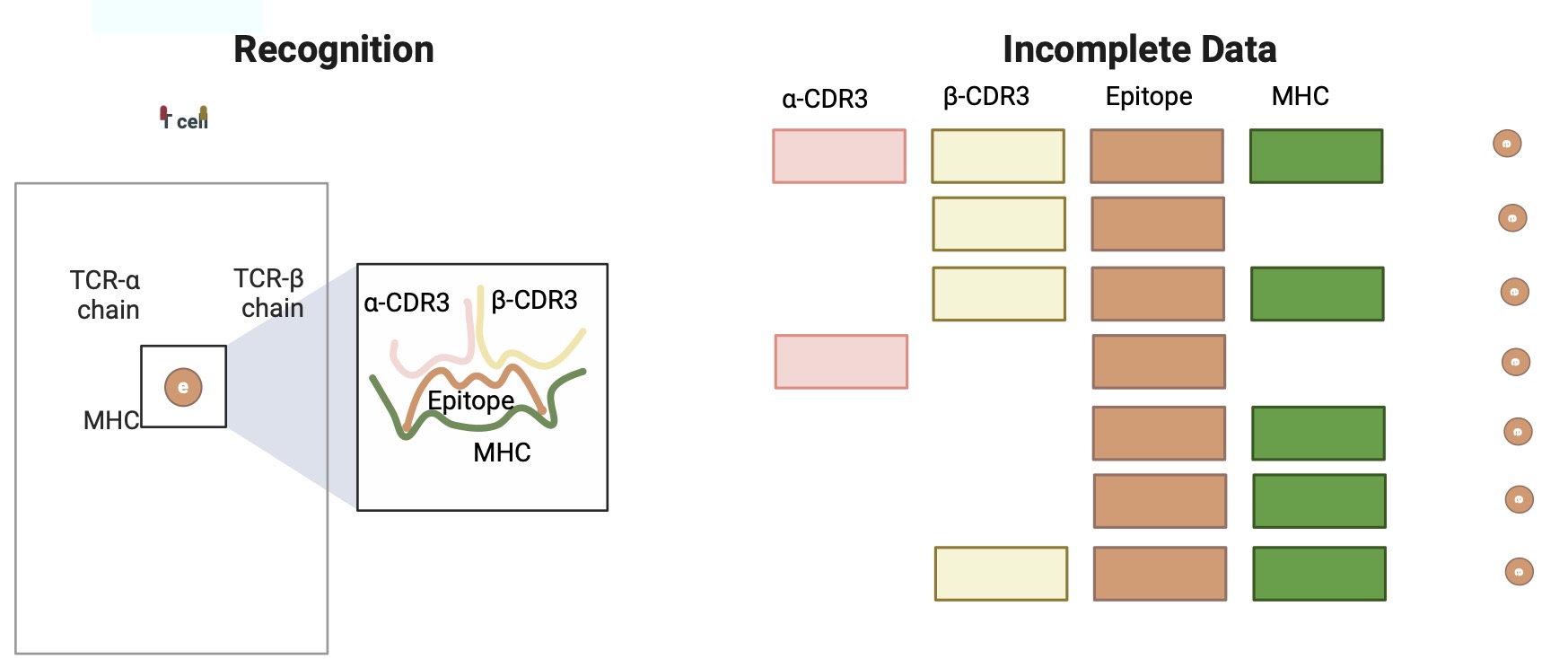 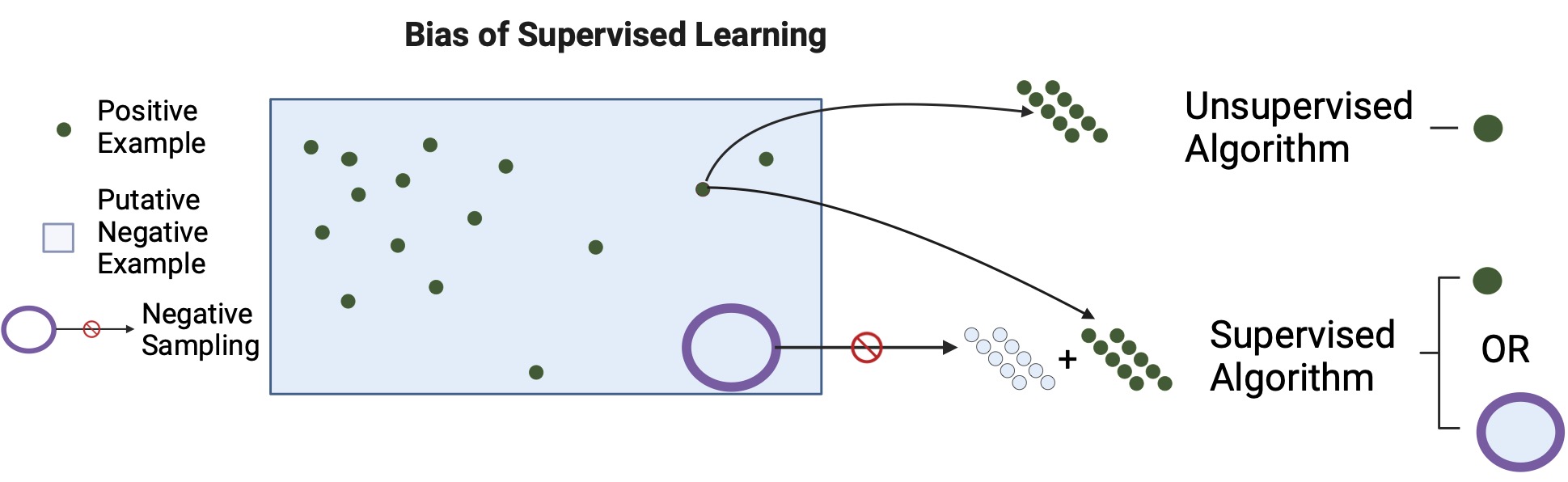 Meynard-Piganeau, B., Feinauer, C., Weigt, M., Walczak, A. M., & Mora, T. (2023). TULIP—a Transformer based Unsupervised Language model for Interacting Peptides and T-cell receptors that generalizes to unseen epitopes. bioRxiv, 2023-07.
Transformer-based unsupervised language modeling for Interacting pMHC-TCR (TULIP-TCR)
pMHC = peptide-MHC complex
Incomplete data
leveraging all possible data sources regardless of their quality or completeness and including single-chain data, 

bias of negative data
Use an unsupervised approach to only learn from positive data.
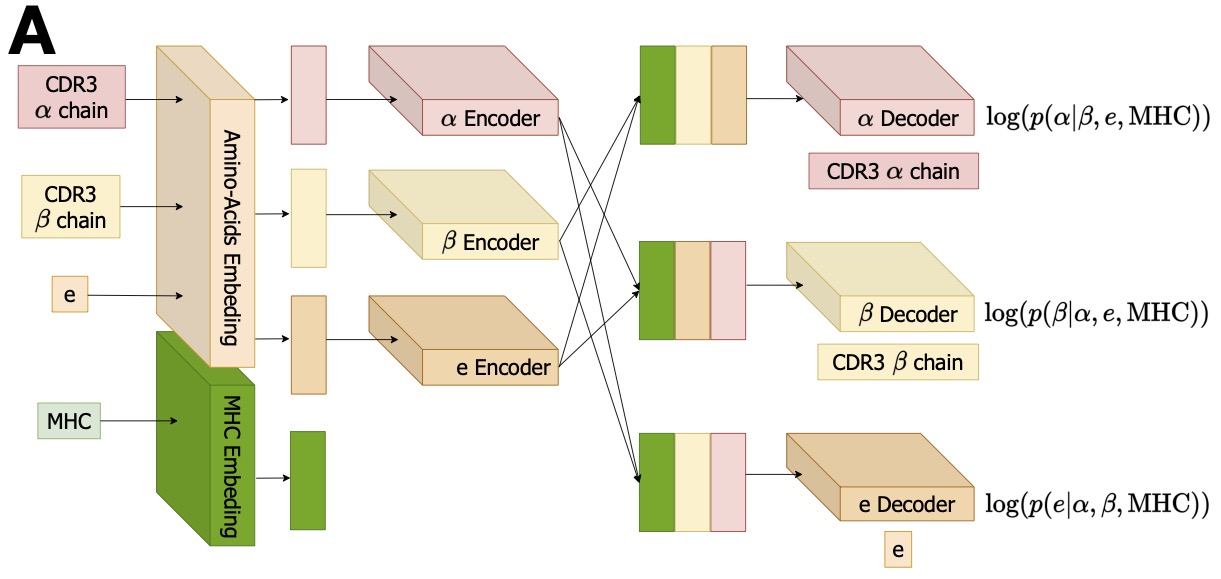 the encoder receives a protein sequence as input, and the decoder aims to generate an interacting protein sequence (the translated sentence in NLP) as its objective.
Limited performance
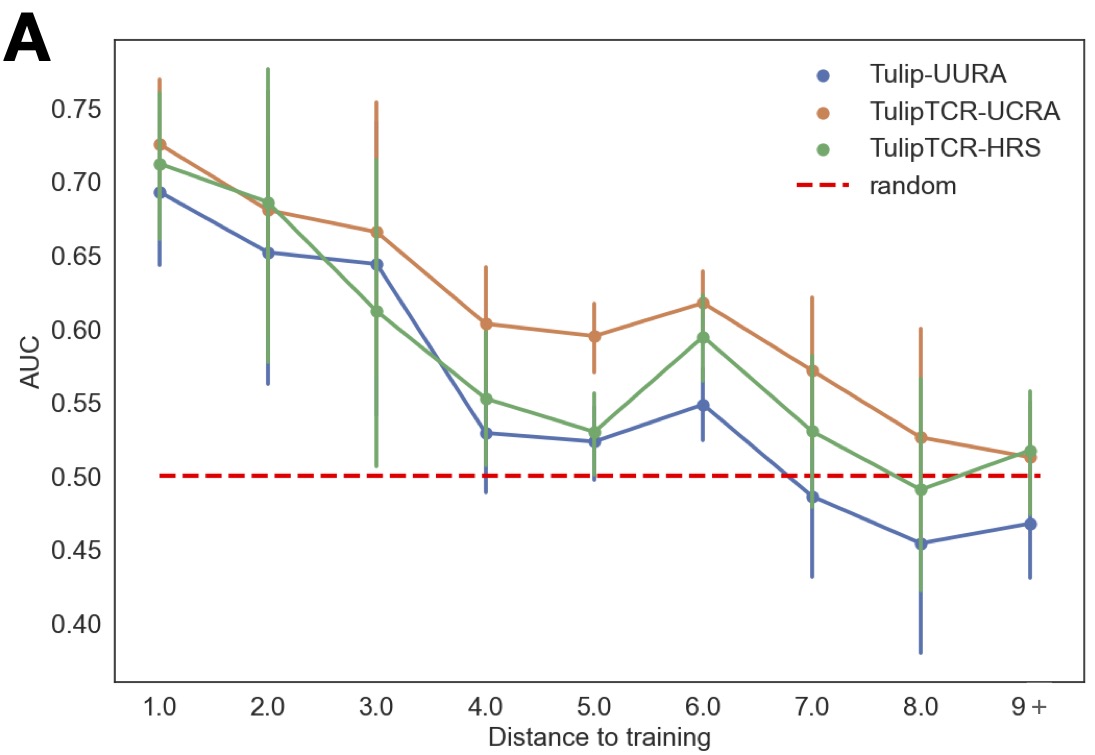 UURA: Unseen Unconnected Random Association 
UCRA: Unseen Connected Random Association 

In the Healthy Repertoire Sampling (HRS), 
the TCR is chosen at random from the repertoire of healthy individuals
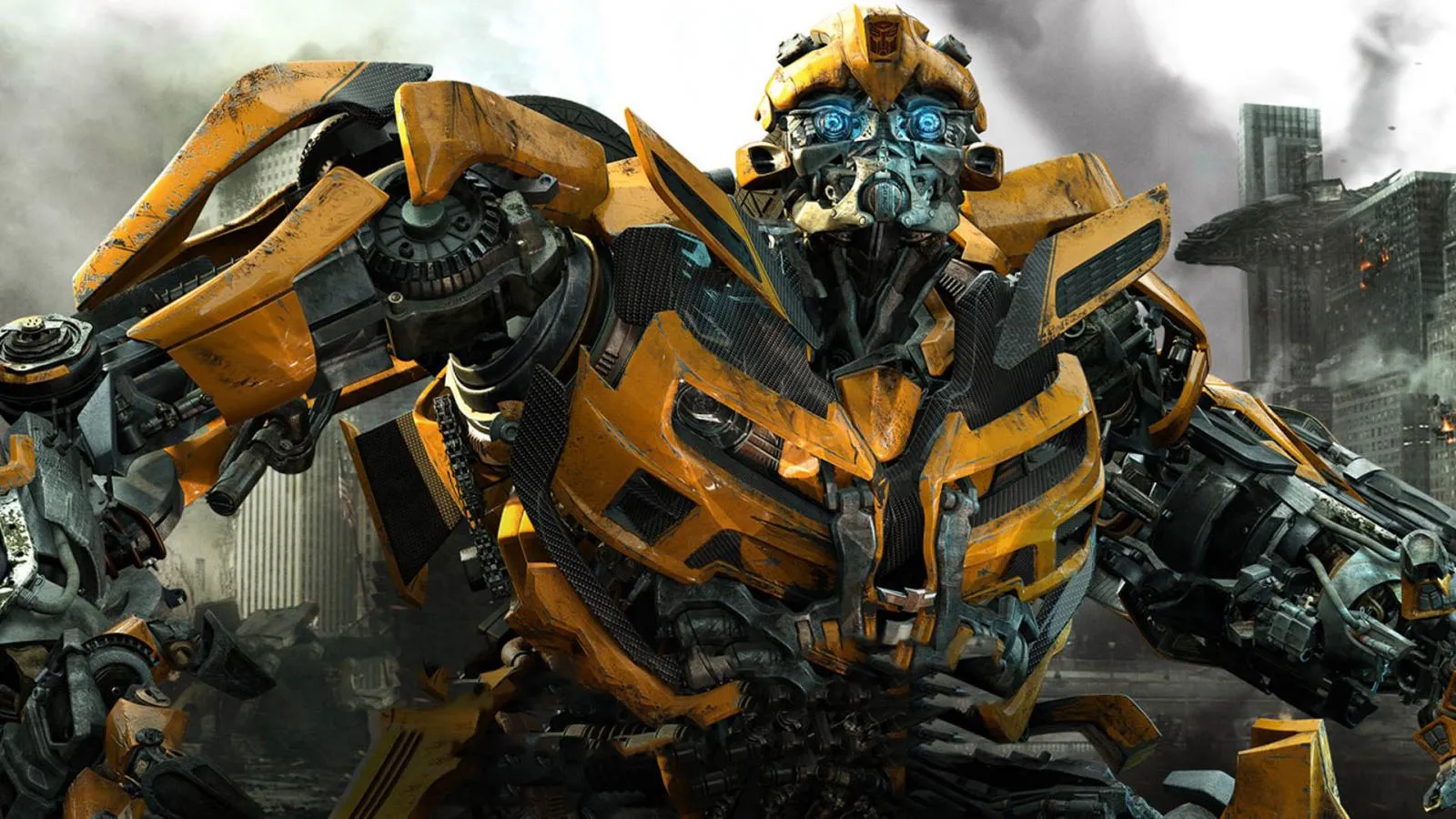 What is driven the success of a Transformer